PROGRAMA VISA-CIS
09/08/2024
Subsecretaria de Vigilância em Saúde (SUBVS)
Superintendência de Vigilância Sanitária (SVS)
PROGRAMA DE APOIO TÉCNICO AS 
      AÇÕES DE VIGILÂNCIA SANITÁRIA
Política de caráter transitório que tem como objetivo o fortalecimento regionalizado das ações de Vigilância Sanitária por meio da formação de equipes multidisciplinares nos Consórcios Públicos de Saúde para apoio técnico aos Municípios na execução das ações de Vigilância Sanitária.
2. OBJETIVOS ESPECÍFICOS
Constituir uma estrutura administrativa adequada nos Consórcios Públicos de Saúde;
Capacitar equipe multiprofissional específica para atuar nas ações de Vigilância Sanitária;
Fixar profissionais de Vigilância Sanitária nos territórios;
Harmonizar as ações e procedimentos de Vigilância Sanitária nos territórios por meio da regionalização e implementação de um sistema de gestão da qualidade;
Fortalecer a Vigilância Sanitária dos municípios;
Efetivo fortalecimento do sistema estadual de Vigilância Sanitária, por meio de diretrizes, requisitos e normas.
Como será o PROGRAMA VISA-CIS
PROCESSO DE TRABALHO:

O consórcio irá executar e apoiar tecnicamente os municípios nas ações de vigilância sanitária, e para isso, deve ter equipe multiprofissional de apoio a vigilância sanitária municipal.

Deverá estar disponível para atendimento com igualdade e equidade a todos os municípios jurisdicionados à URS a qual é referenciado, independentemente se consorciado ou não.
Município
Município
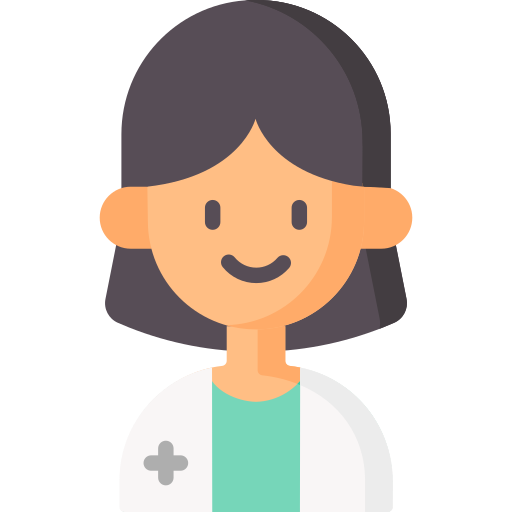 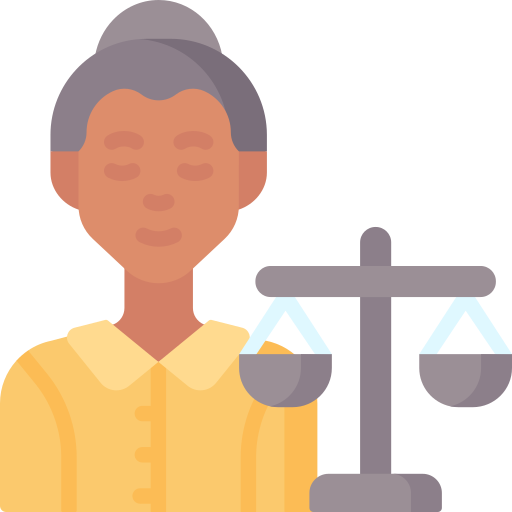 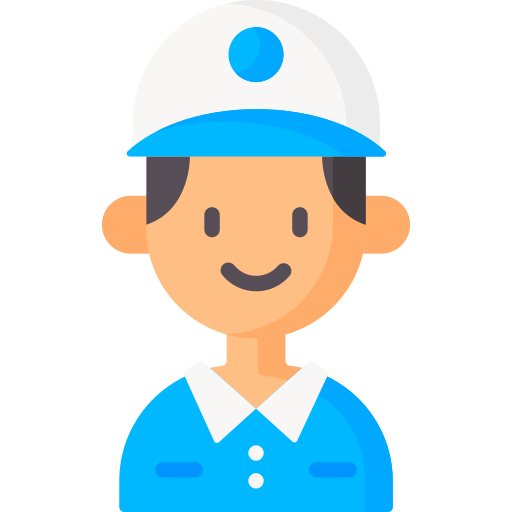 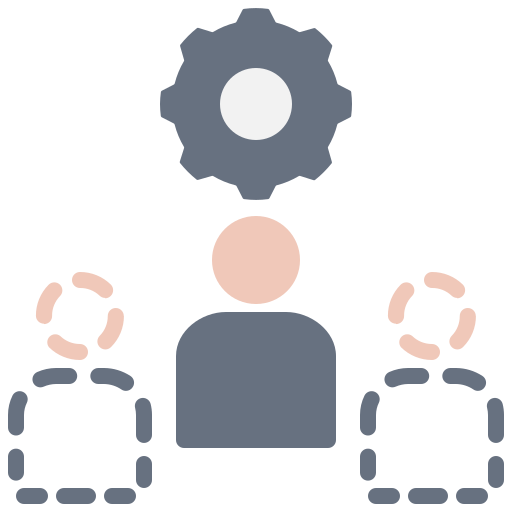 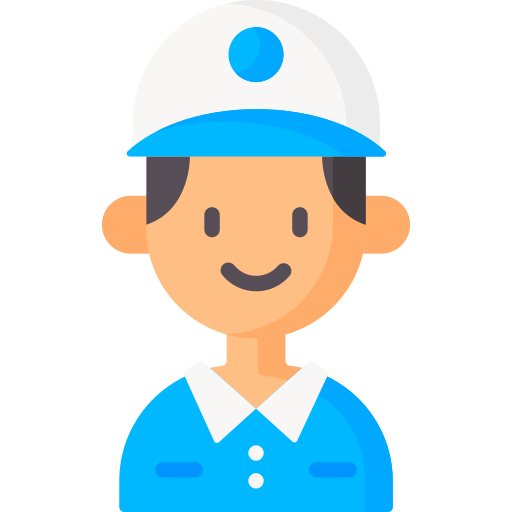 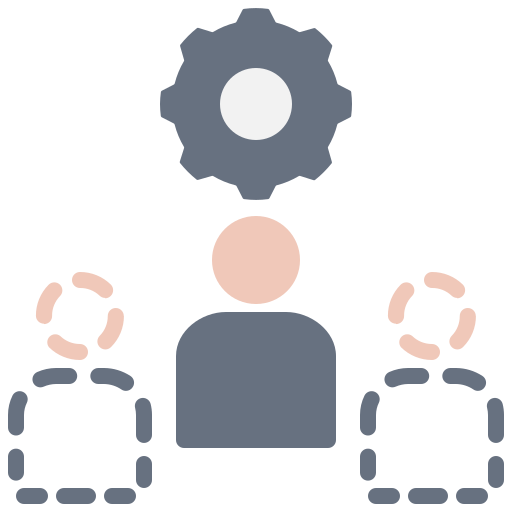 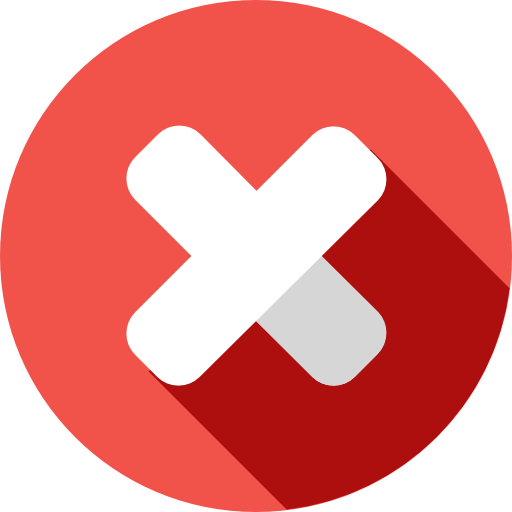 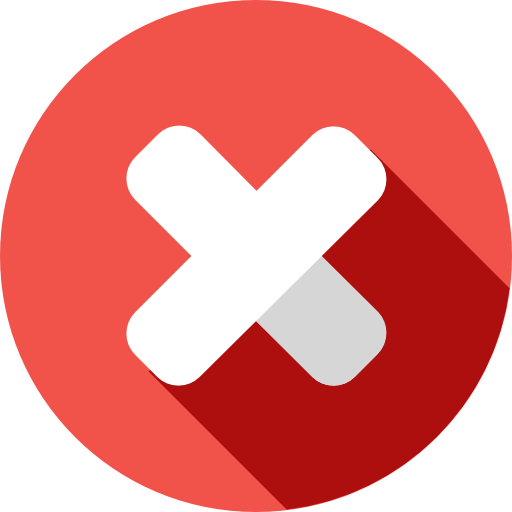 Município
CONSÓRCIO PÚBLICO DE SAÚDE
Município
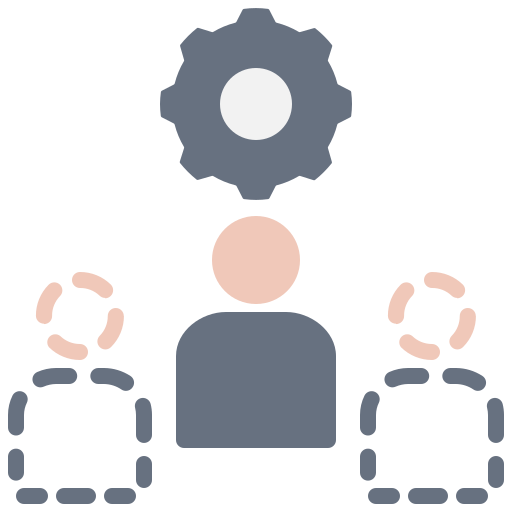 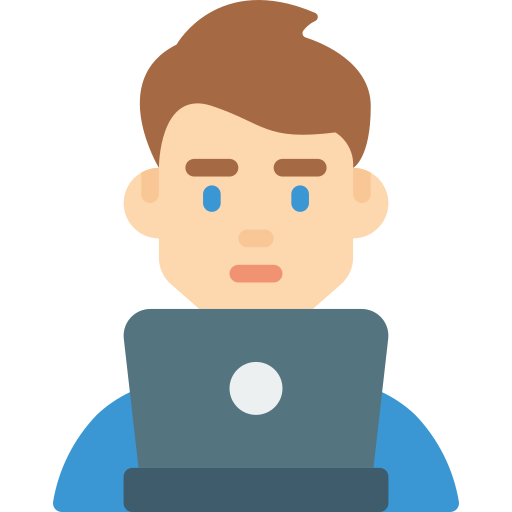 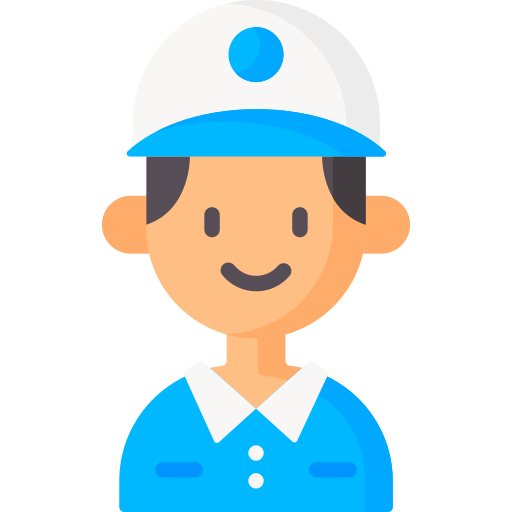 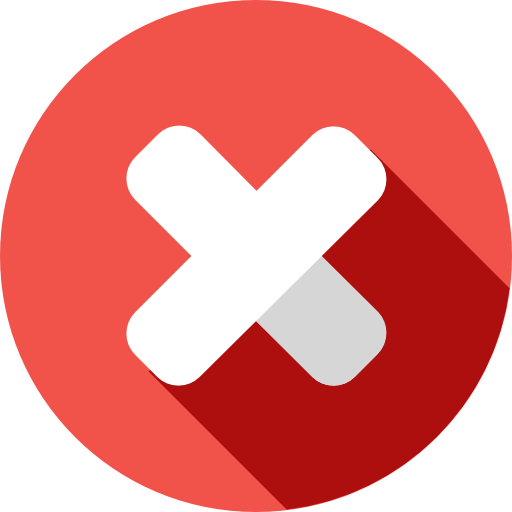 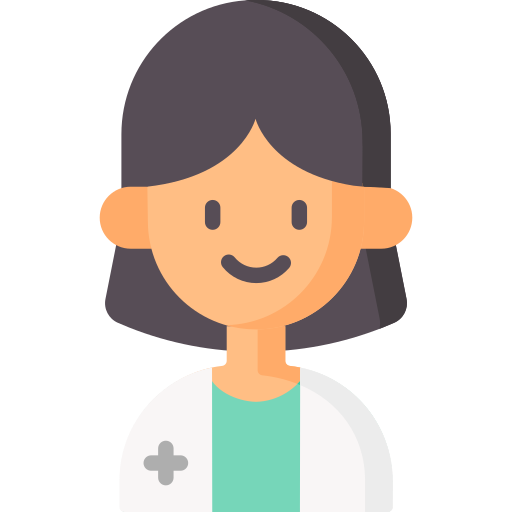 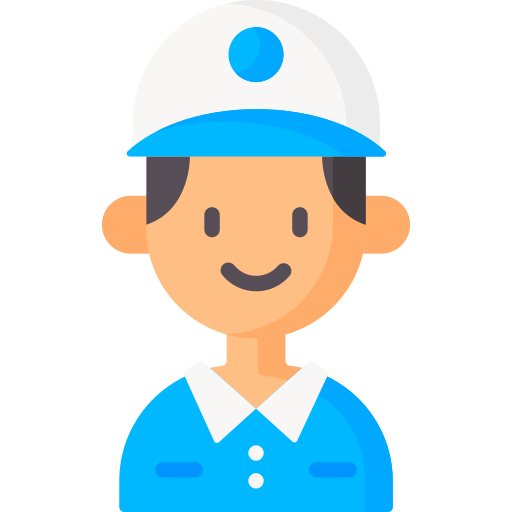 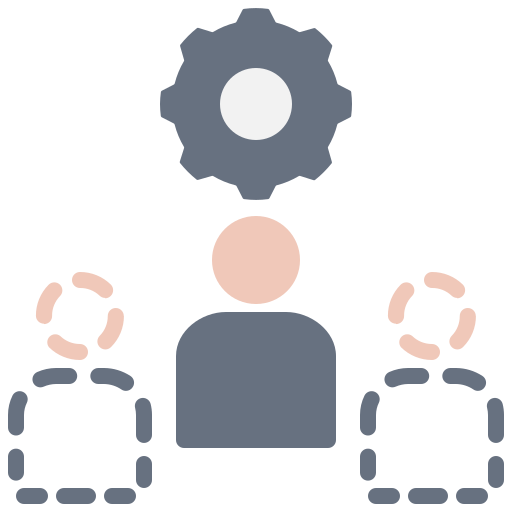 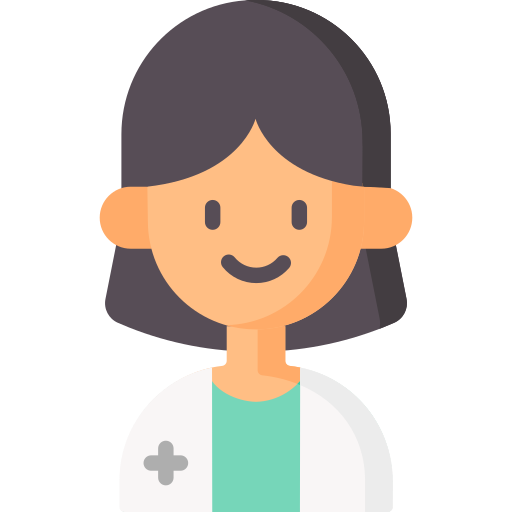 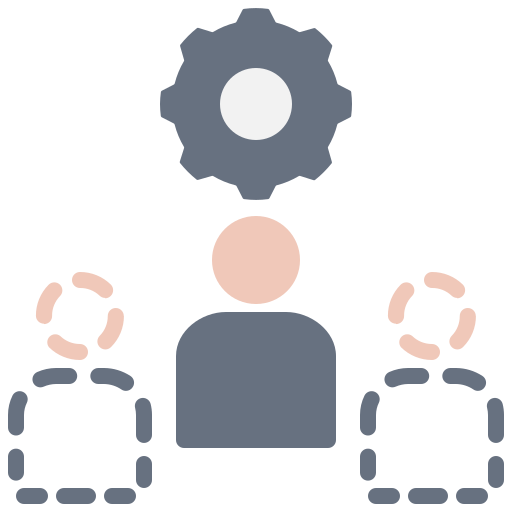 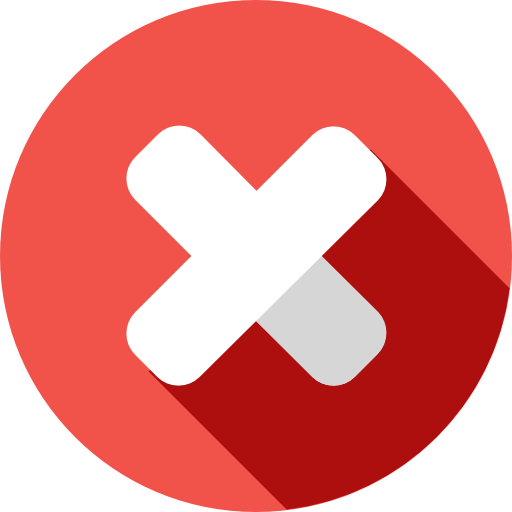 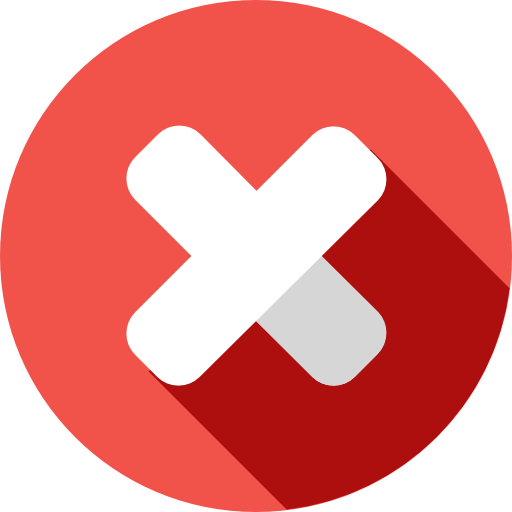 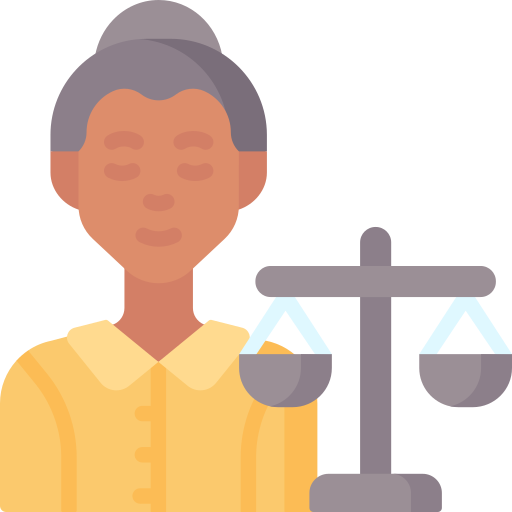 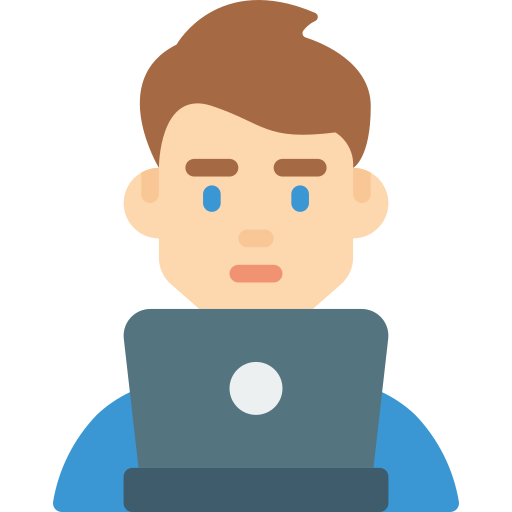 Equipe multiprofissional
3. MODALIDADES DE ADESÃO
4. ADESÃO
Seleção de Consórcios
Entre os classificados, deverá ser pactuado em CIB Macrorregional a indicação do Consórcio selecionado pelo território para a prestação do serviço aos municípios jurisdicionados à Unidade Regional de Saúde. 

Em caso de não adesão dos Consórcios ao Programa VISA-CIS em algum território, os municípios não contemplados poderão pactuar a prestação do serviço junto a um Consórcio indicado pelos territórios vizinhos.

O número de Consórcios indicados não excederá o quantitativo de 28 (vinte e oito), sendo contemplado apenas um Consórcio por Unidade Regional de Saúde.
5. FINANCIAMENTO
Para definição dos valores do incentivo financeiro levou-se em consideração:​

A modalidade de adesão; ​
A composição da equipe;​
A estrutura necessária para prestação dos serviços;  ​
As distâncias de deslocamento entre os municípios da região.
Caso o Consórcio atenda a mais de um território, ele fará jus aos recursos financeiros previstos para as respectivas regiões de saúde.
     SRS  PONTE NOVA :
Deverá ser utilizado para fins estruturais (construção ou reforma de imóveis) e/ou aquisição de equipamentos e bens permanentes necessários às ações de vigilância sanitária​
Será pago em parcela única, diretamente do FES para os consórcios
Deverá ser usado em até 24 meses após a data do repasse
Deverá ser utilizado para manutenção das equipes de vigilância sanitária e aquisição de insumos, materiais e serviços necessários à operação do VISA-CIS
Será repassado anualmente diretamente do FES para os Consórcios, mediante cumprimento de Plano de trabalho, indicadores e metas, e manutenção das atividades
RECURSOS DE DESPESA CORRENTE R$ 1.168.772, 31
RECURSOS DE CAPITAL = R$ 197.725,88
6. INDICADORES DE MONITORAMENTO
RECURSOS DE CAPITAL
6. INDICADORES DE MONITORAMENTO
RECURSOS DE CAPITAL
6. INDICADORES DE MONITORAMENTO
RECURSOS DE CAPITAL
7. ETAPAS PARA IMPLEMENTAÇÃO DO 
PROGRAMA VISA-CIS
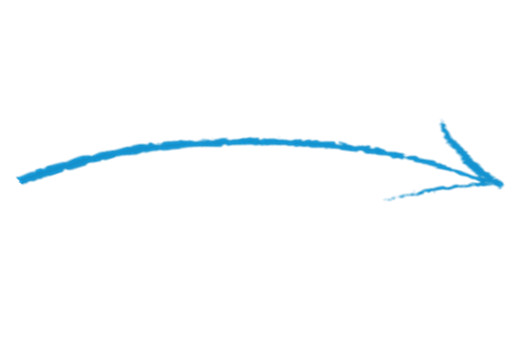 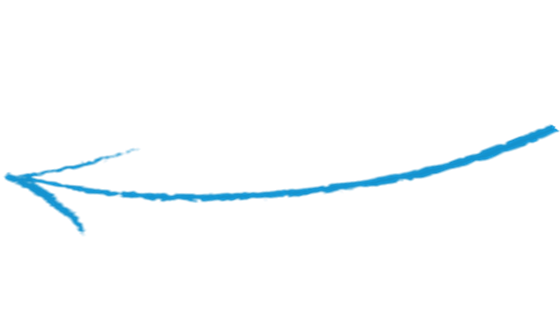 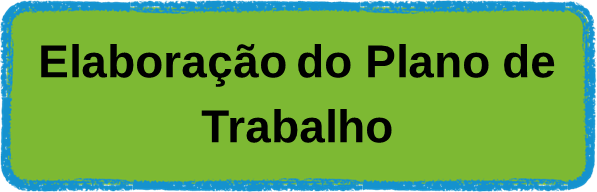 Manifestação do consórcio
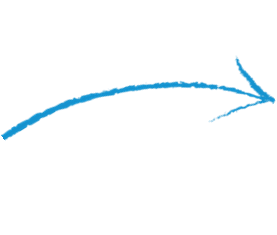 Análise da documentação e aprovação na CIB Macrorregional
Os consórcios, em conjunto com os municípios, e com apoio da Regional, elaboram um Plano de Trabalho que é submetido à SES para aprovação..
PRAZO: ATÉ 90 DIAS APÓS PACTUAÇÃO CIB MACR0RREGIONAL
Os municípios e  os consórcios devem manifestar interesse em aderir ao Programa VISA-CIS para fornecer apoio técnico aos municípios nas ações de Vigilância Sanitária.
PRAZO: 30 DIAS APÓS PUBLICAÇÃO DA DELIBERAÇÃO  -
SVS analise a documentação
Divulgação dos resultados (classificados ou não classificados)
CIB Macrorregional pactua o consórcio selecionado pelo território para apoiar tecnicamente os municípios jurisdicionados à URS nas ações de Vigilância Sanitária.
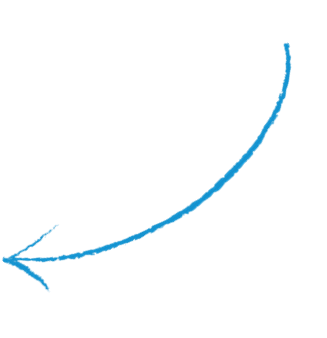 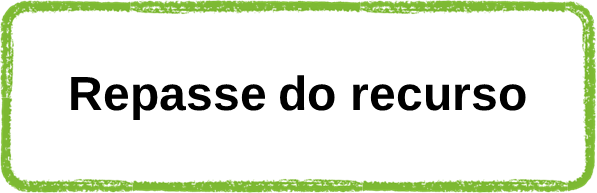 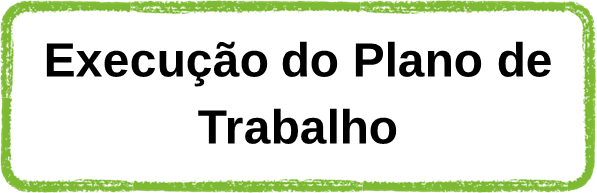 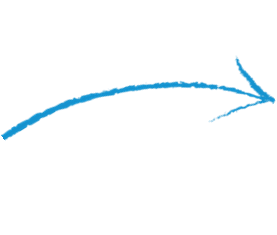 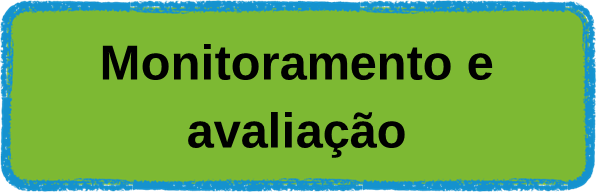 Recursos de natureza de capital (investimento): são destinados para construção, ampliação ou adequação de imóveis e aquisição de equipamentos - repasse em parcela única para uso dentro de 24 meses. 
Recursos de custeio: são destinados à manutenção das equipes e aquisição de insumos, materiais e serviços - repasse anual, condicionado ao cumprimento do Plano de Trabalho.
Os consórcios e municípios executam as ações previstas no Plano de Trabalho, envolvendo atividades como inspeções, investigações, monitoramento dos serviços, entre outras ações relacionadas.
PRAZO PARA EXECUÇÃO: 12 MESES APÓS LIBERAÇÃO DO RECURSO
São utilizados relatórios e declarações emitidas pelos consórcios e municípios como fonte de dados para acompanhamento do Plano de Trabalho. Os indicadores serão acompanhados pelos Núcleos de Vigilância Sanitária e pela Superintendência de Vigilância Sanitária da SES-MG.
PRAZO: SEMESTRAL
OBRIGADO!